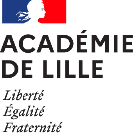 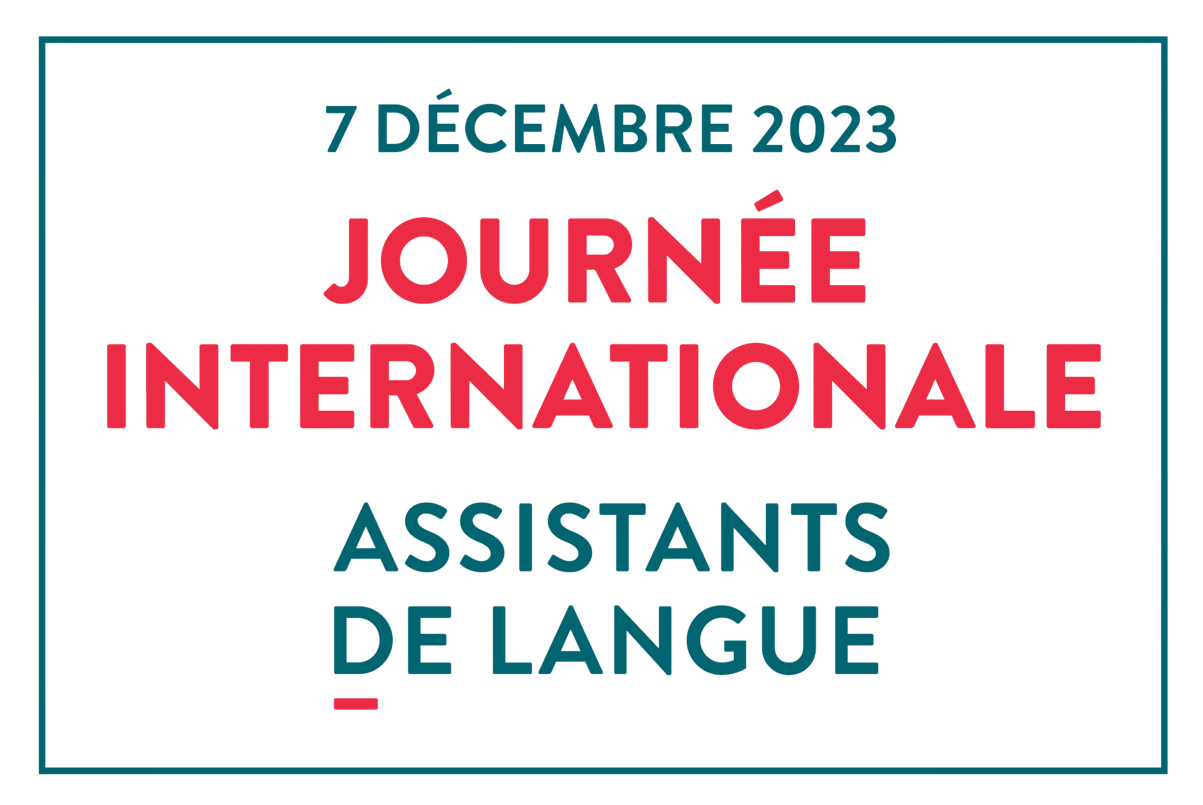 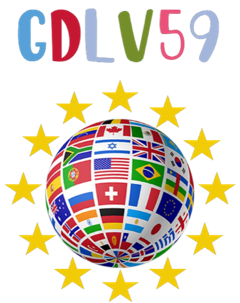 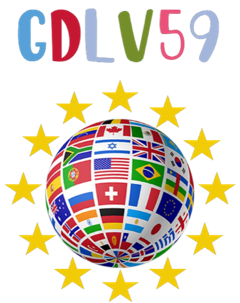 Eveil à la diversité linguistique. Cycles 1 et 2
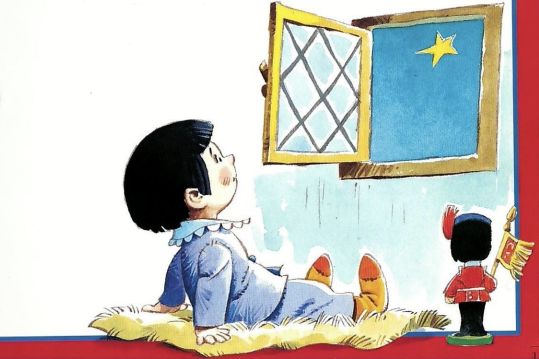 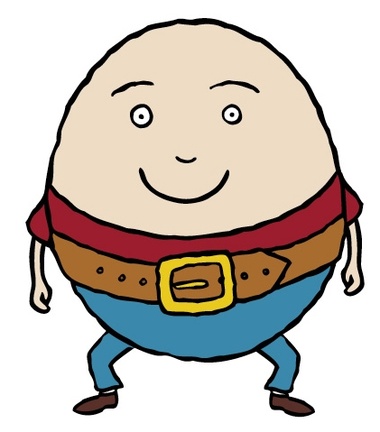 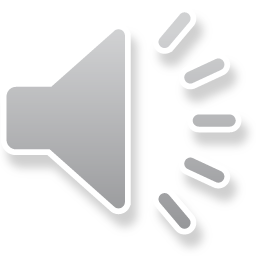 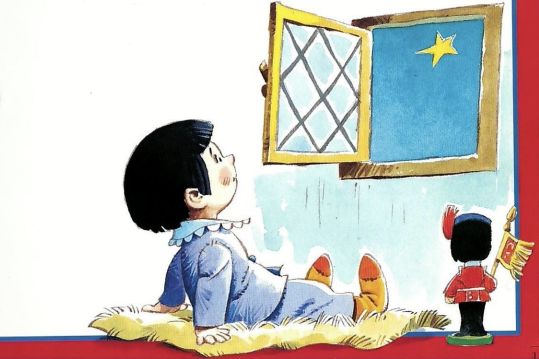 [Speaker Notes: La prosodie des phrases énoncées laisse supposer qu’il s’agit d’une langue latine. (espagnol ou italien) 
Les mots qui peuvent induire la langue latine et plus précisément italienne : bambini, la notte, tutti…]
[Speaker Notes: Cette chanson est chantée lors de la Saint Martin (SANKT MARTIN) fête célébrée en Allemagne. 
Les indices possibles à l’écoute:  
LATERNE qui ressemble au mot français lanterne
HAUS , WIND qui peuvent évoquer l’anglais (même famille linguistique)]
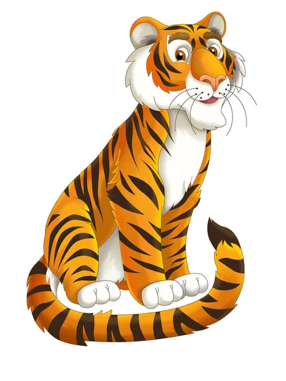 Eeny, meeny, miny, moeCatch a tiger by the toeIf he hollers let him go,Eeny, meeny, miny, moe.
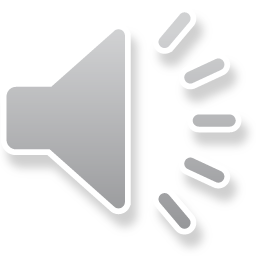 [Speaker Notes: Sansa Kroma est un jeu traditionnel ghanéen chanté en langue Akan (langue régionale). 
Les participants sont assis en cercle. Chacun a un objet (baton, pierre, gobelet) . Ils doivent frapper devant eux deux fois en chantant avant de passer l’objet à leur voisin de  droite. L’action est répétée durant toute la chanson. Ce “passing game” peut être aussi organisé en jeu d’élimination. 
De plus, cette slide permet de montrer l’absence de frontière quant aux langues vivantes: on voit des enfants (américains) chanter une chanson africaine. 
On peut être amené à discuter autour de préjugés, idées reçues : par exemple,en Afrique du Sud la population n’est pas exclusivement noire. On peut aussi donner l’exemple des Usa avec un melting pot important et la minorité : “the African American”]
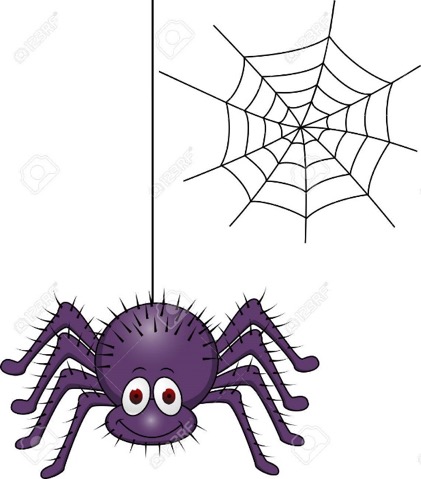 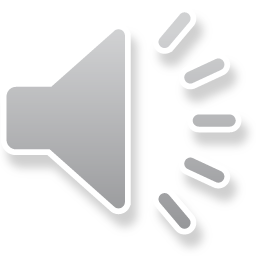 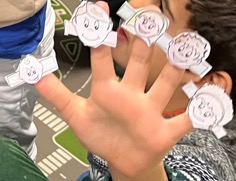 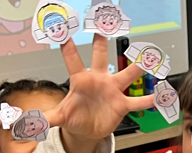 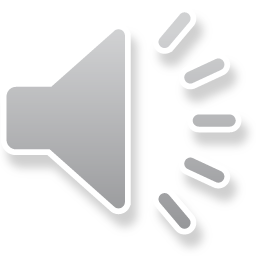 A vous de jouer. 
Adesso, tocca a voi.
Du bist dran!
Hora de jugar…
It’s your turn, enjoy 